Soziale Ungleichheit und Pkw-Nutzung
„Die Klimakrise ist auch eine Krise der sozialen Gerechtigkeit.“
Soziale Ungleichheit bei der Klimakrise nicht nur auf globaler Ebene Thema

Welche Gruppen nutzen Pkw vorrangig?

Wer leidet unter den Folgen einer Pkw-zentrierten Mobilitätsplanung?
Dimensionen sozialer Ungleichheit und Pkw-Nutzung
Altersunterschiede

Geschlechterunterschiede

Einkommensunterschiede
Quelle: Wiener Lebensqualitätsstudie 2018. Prozentwerte. Unterschiedliche Frageformulierungen 2008 und 2013/2018.
Generationengerechtigkeit
Junge haben deutlich seltener einen Pkw im Haushalt

Werden wesentlich stärker von steigenden Temperaturen im Zuge des Klimawandels betroffen sein
Quelle: Ringler / Hoser (2016). Stellenwert von PKW in der Wiener Wohnbevölkerung.
Pkw-Besitz und wirtschaftliche Situation
Gerade einmal 20 % der wirtschaftlich sehr schlecht gestellten Haushalte Verfügen über einen Pkw, aber ~80 % der sehr gut gestellten
Quelle: Österreich Unterwegs 2013/14. Daten Bundesland Wien. Prozentwerte.
Pkw-Besitz und wirtschaftliche Situation
Gerade einmal 20 % der wirtschaftlich sehr schlecht gestellten Haushalte verfügen über einen Pkw, aber ~80 % der sehr gut gestellten

Der Anteil der Haushalte, die keinen eigenen Pkw haben, sinkt mit steigendem Einkommen
Quelle: Österreich Unterwegs 2013/14. Daten Bundesland Wien. Prozentwerte.
Folgen des Pkw-Verkehrs
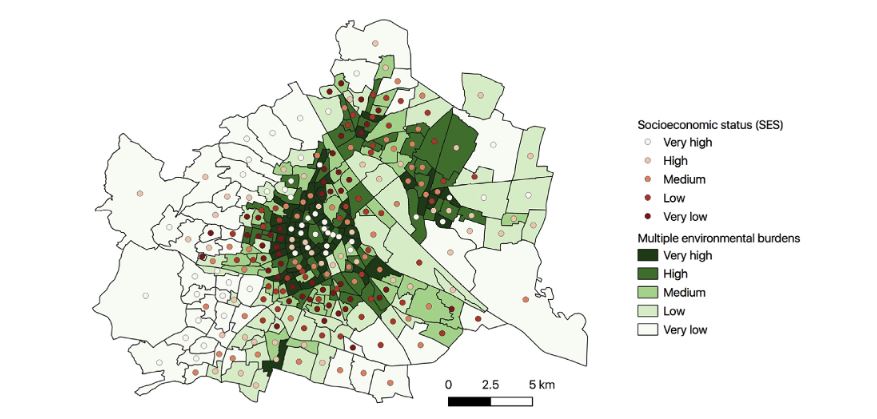 Faktoren wie Lärm, Abgasbelastung, Luftverschmutzung und Mangel an Grünflächen haben negativen Einfluss auf die Gesundheit
Grünraum wichtige Bedeutung für Mikroklima
Betrifft besonders stark Bezirke mit niedrigem sozioökonomischen Status
Quelle: Khomenko, S. et al. "Is a liveable city a healthy city? Health impacts of urban and transport planning in Vienna, Austria." Environmental research 183 (2020)
Umweltbelastung und Mieten
Hohe Umweltbelastung an einem Wohnstandort senkt die Mieten

Wenig finanzieller Spielraum von Geringverdienern negativen  Umwelteinflüssen Einflüssen zu „entkommen“
„Mut zur Mobilitätswende!“
Die Ziele der Stadt zeigen, dass grundsätzlich die Dringlichkeit der Klimakrise erkannt wurde

Selben Mut, den die Stadt in der COVID-19 gezeigt hat, um die Bevölkerung zu schützen, auch in der Klimakrise und Mobilitätswende